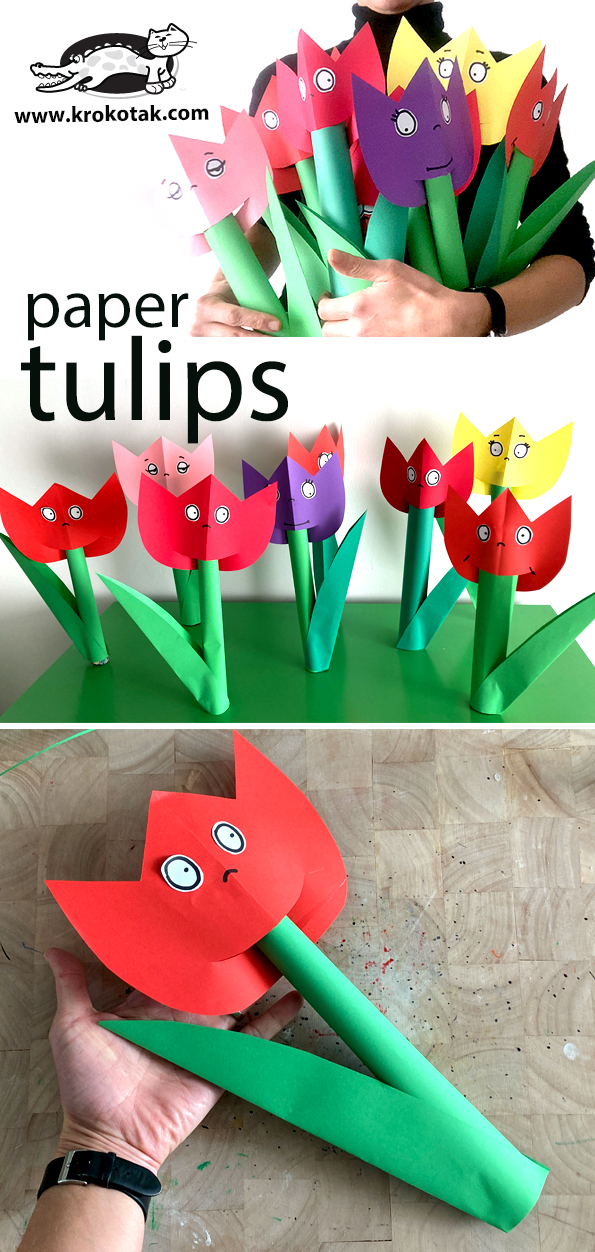 Tulipán
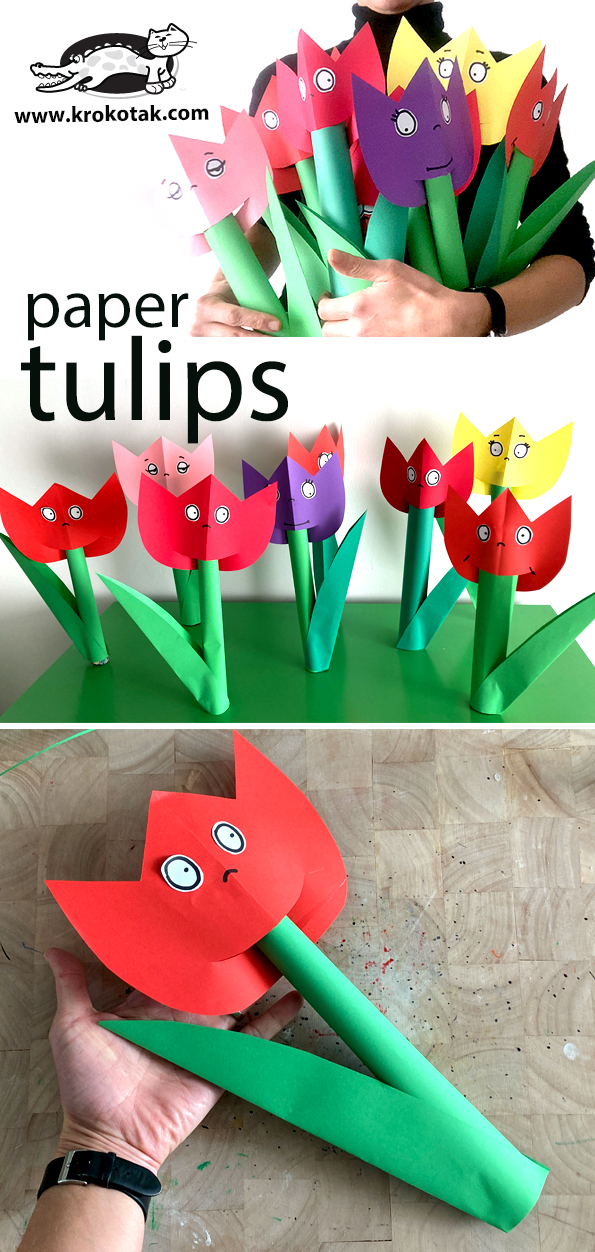 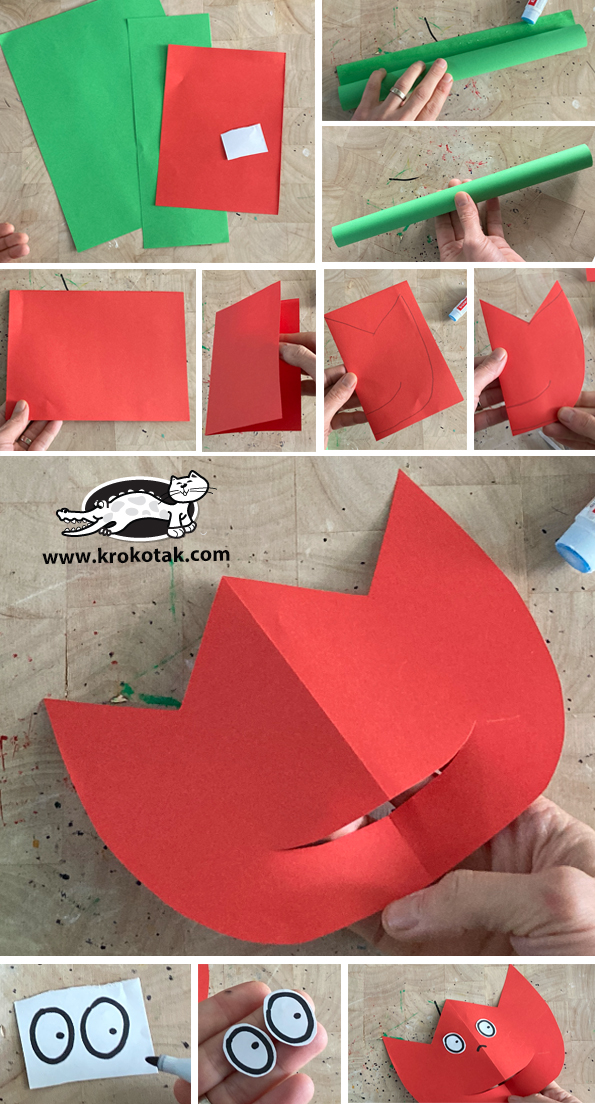 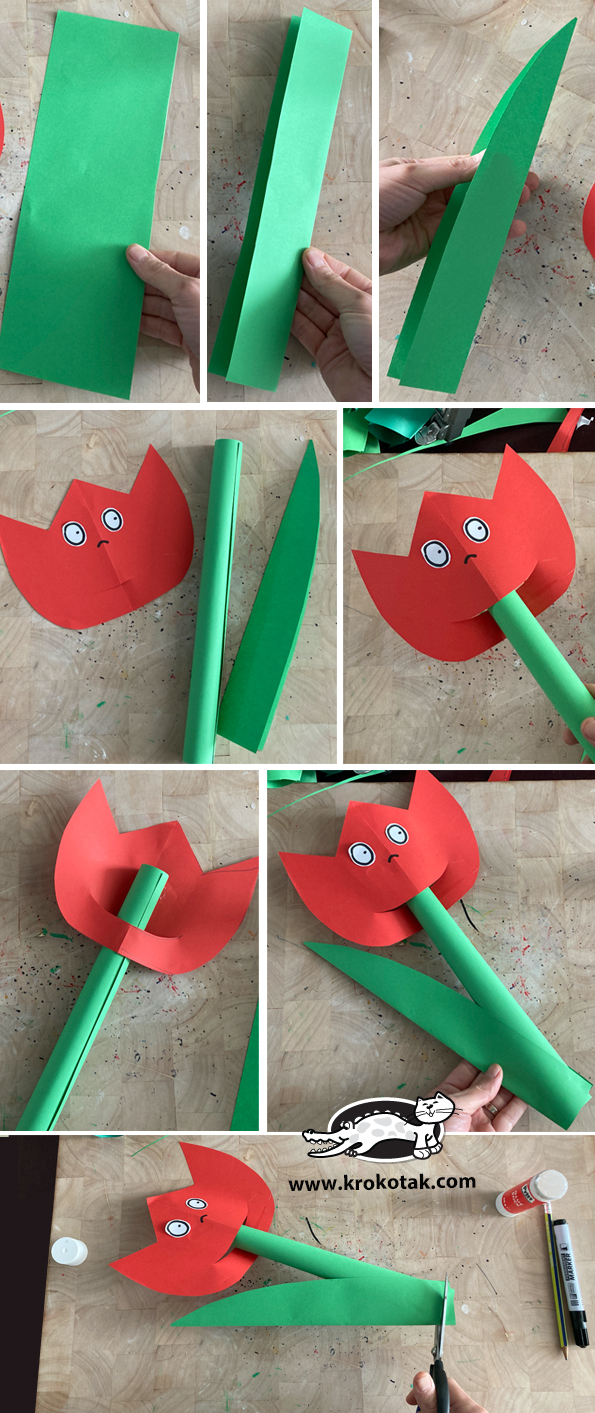 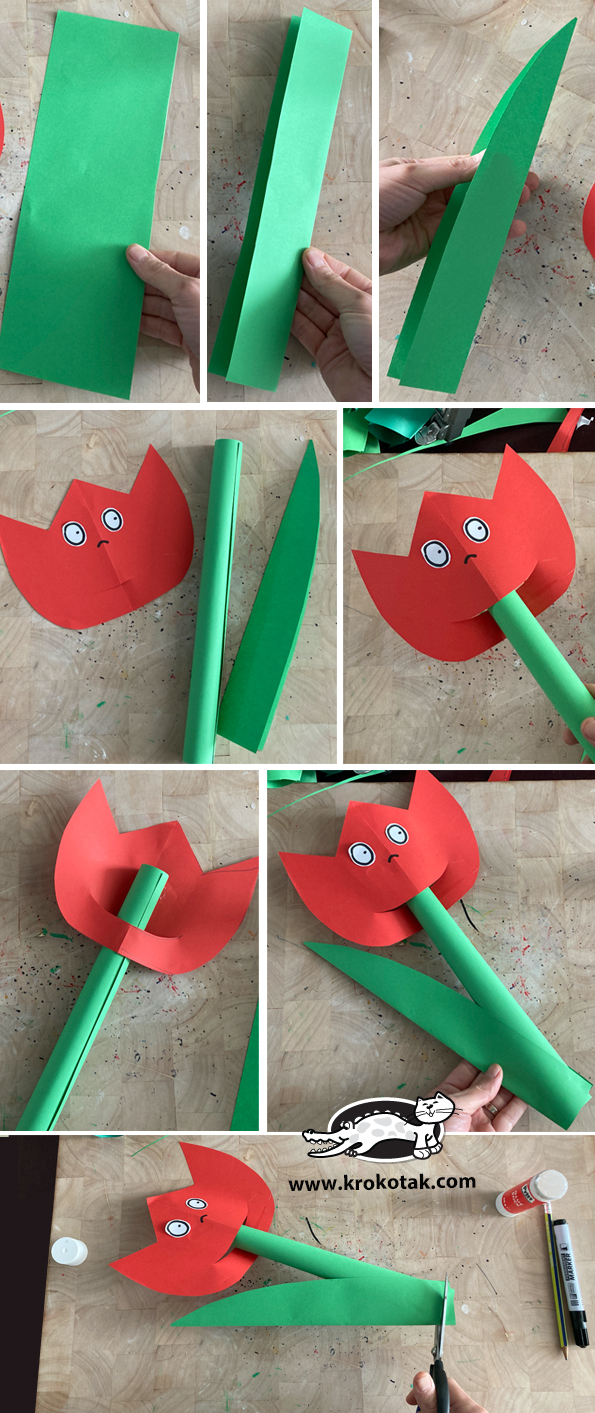 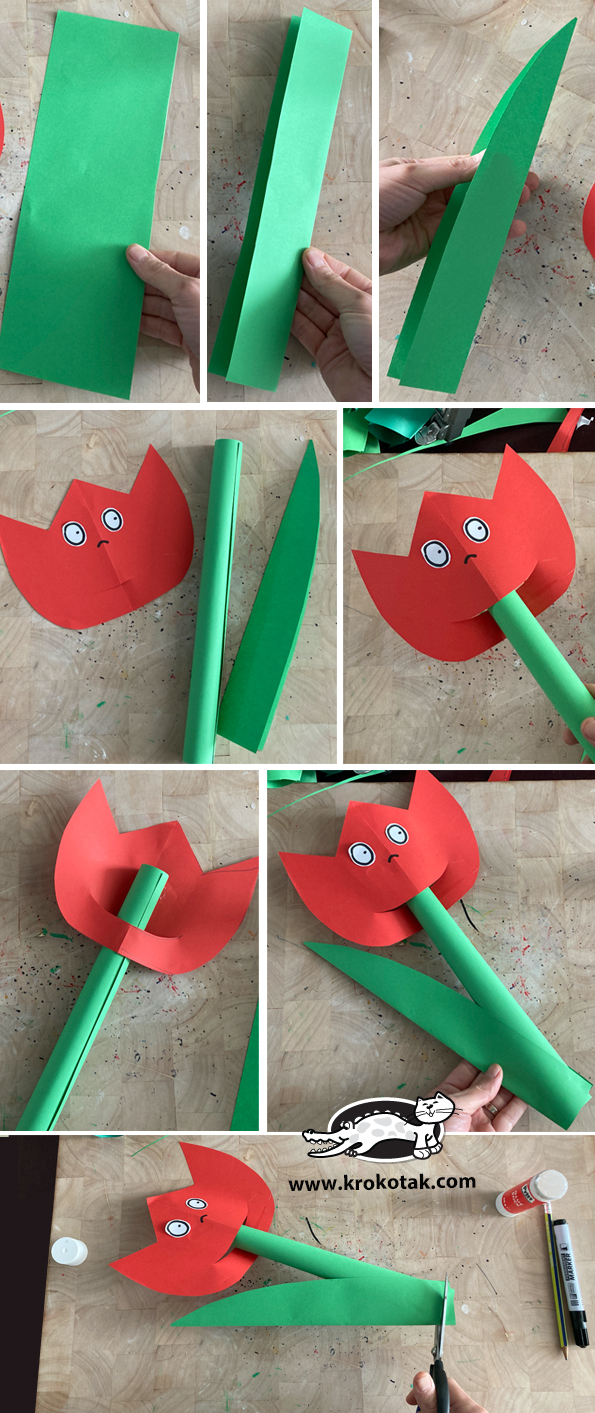 https://youtu.be/Dlmv6pYSv0U videopostup
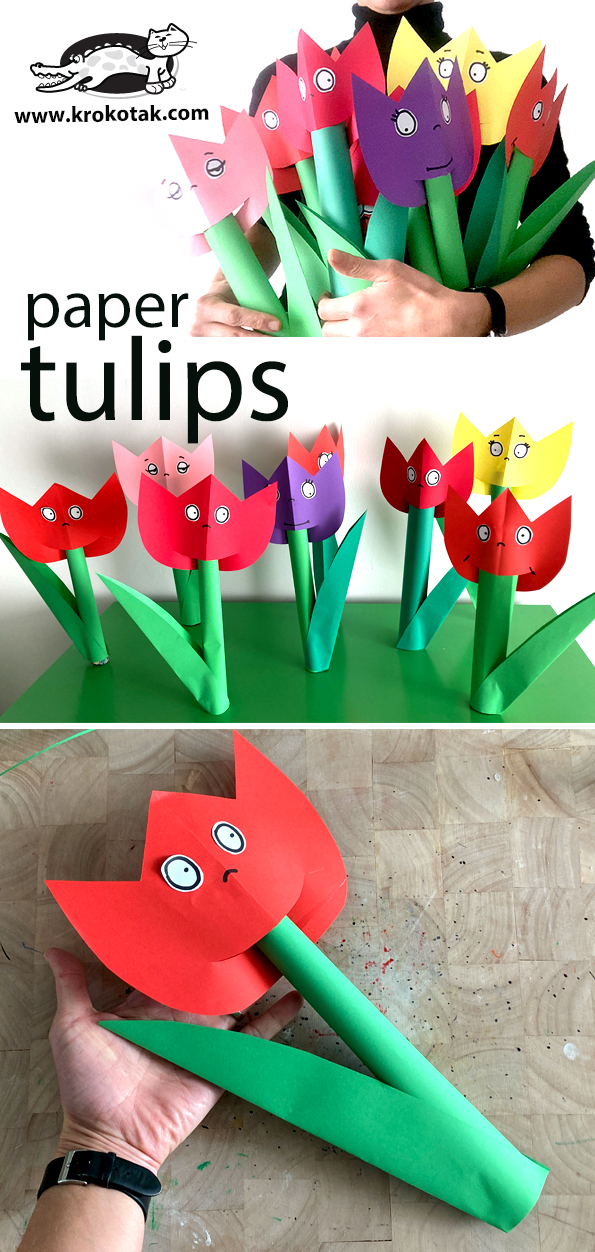